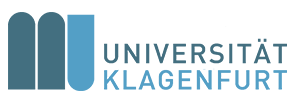 Department of 
Artificial Intelligence and Cybersecurity
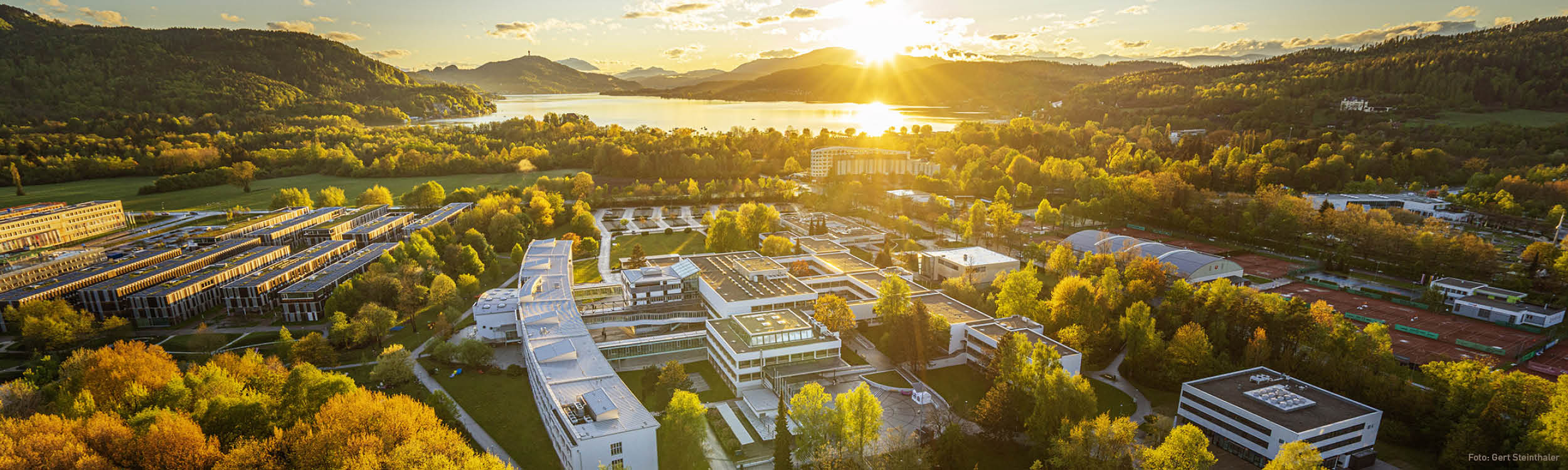 Highlight Topics
Recommender Systems
AI in Industrial and Social Contexts
Declarative Languages and Systems
Model-based Diagnosis and Configuration
Heuristic Problem Solving
Planning and Scheduling



Wolfgang Faber
Gerhard Friedrich
Martin Gebser
Dietmar Jannach
Group Leaders
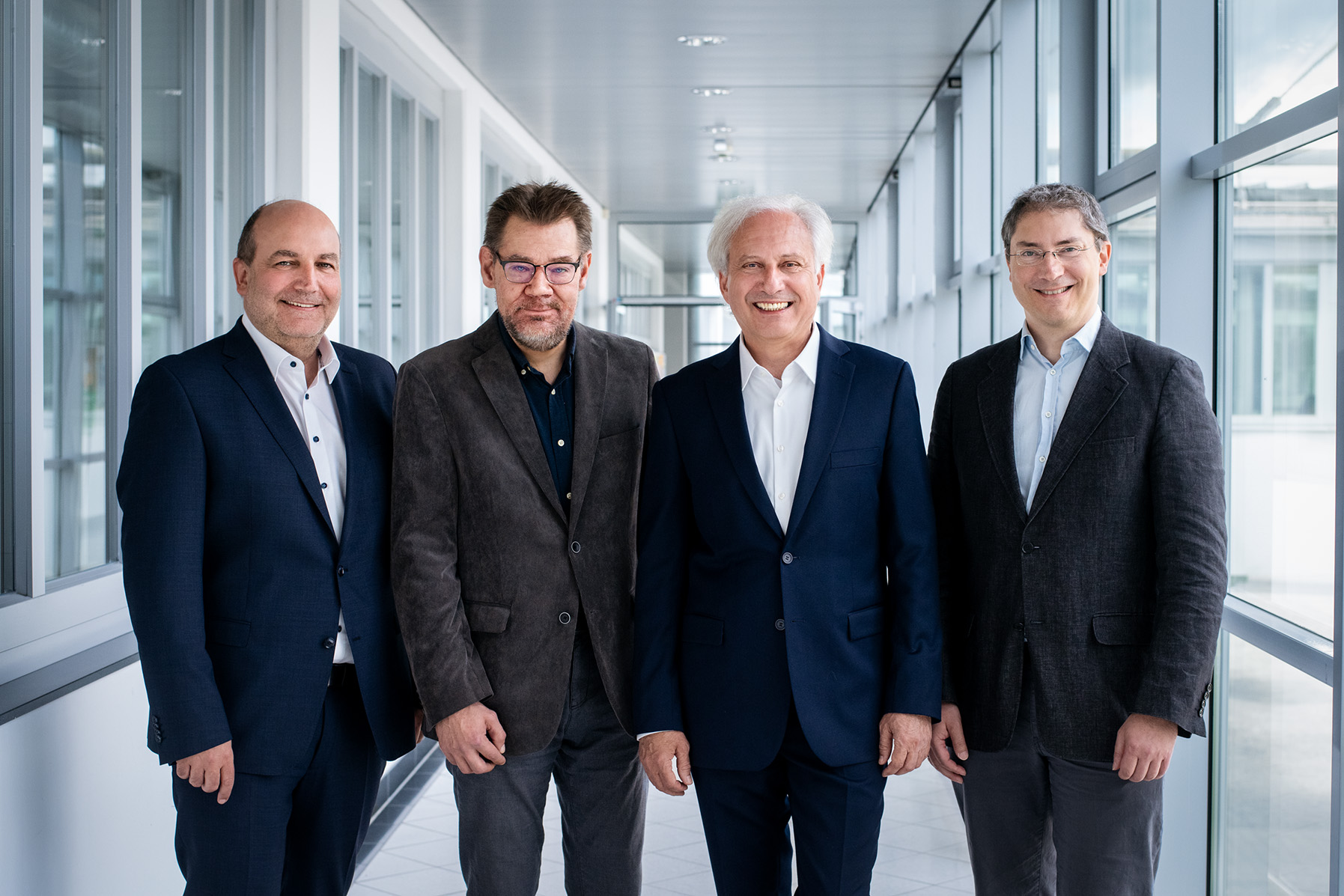